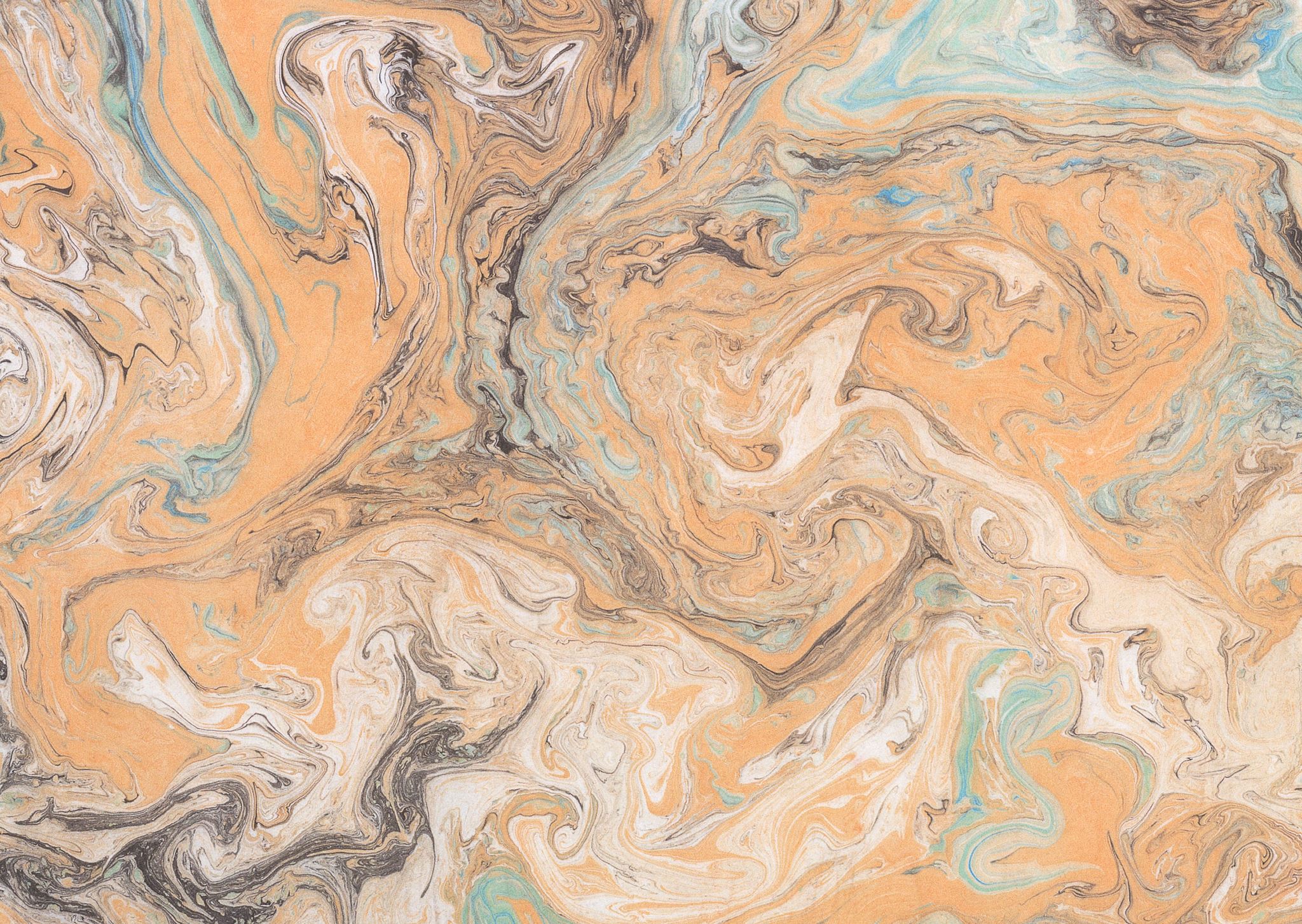 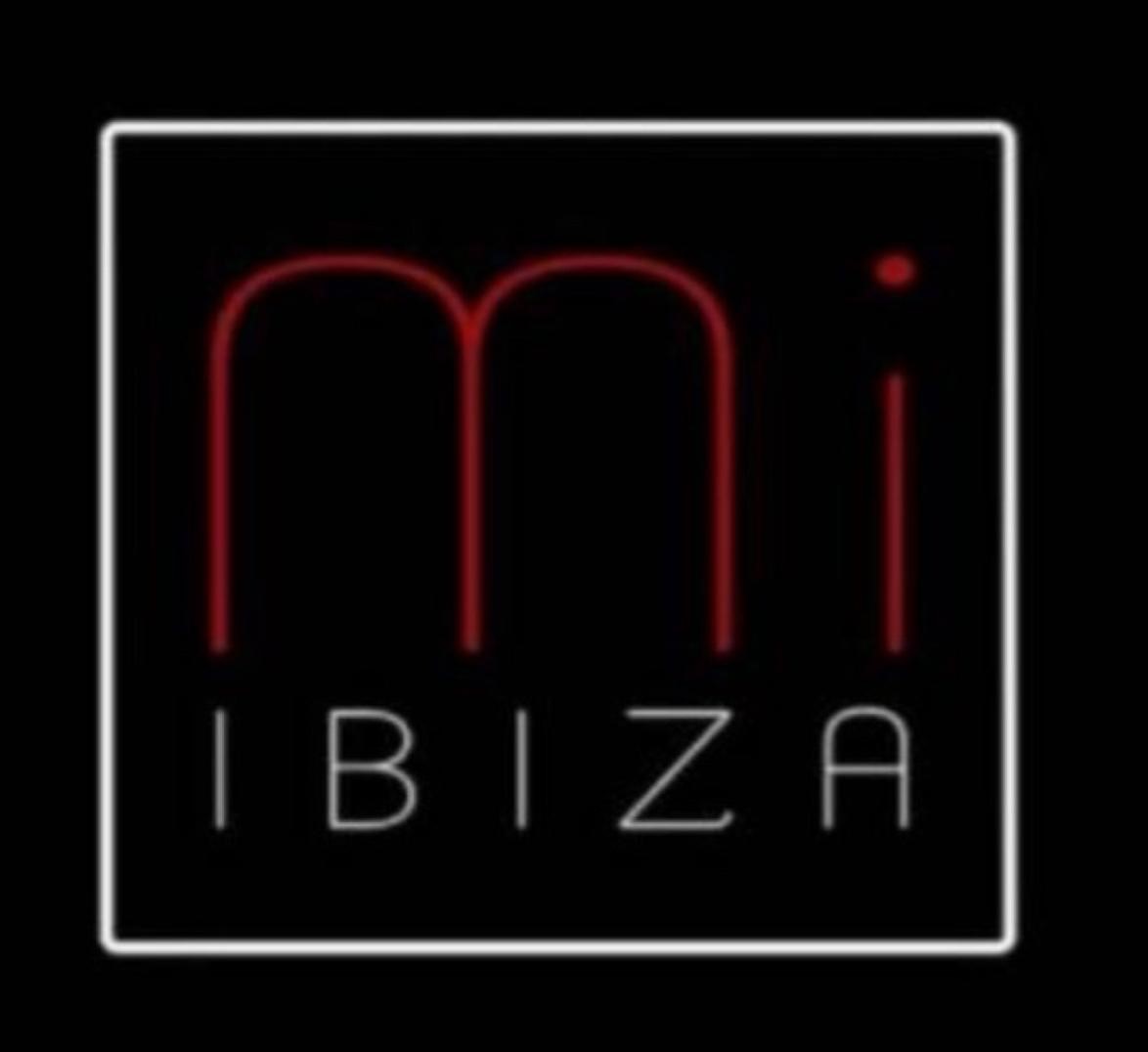 PISO FIGUERETAS
MI322
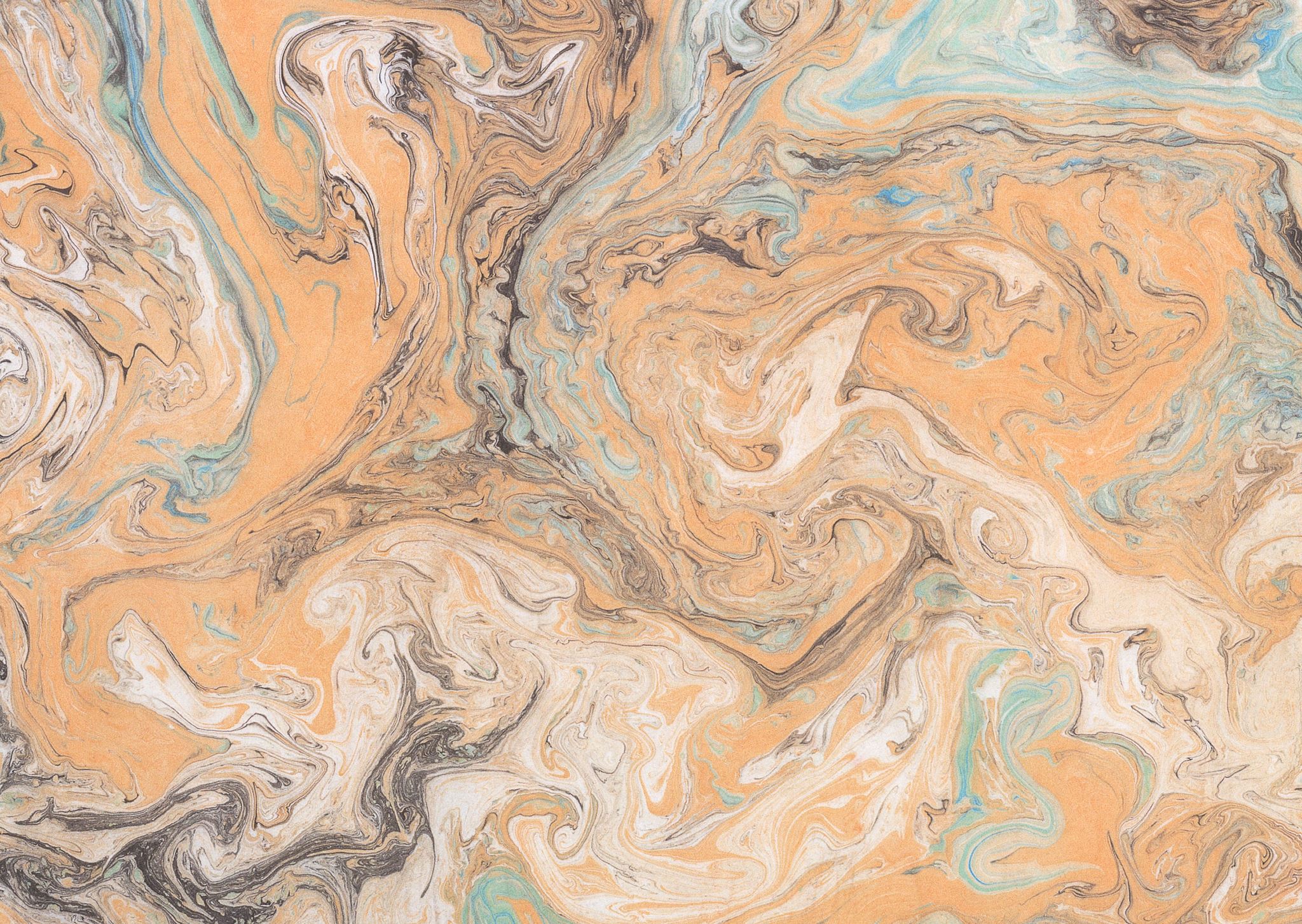 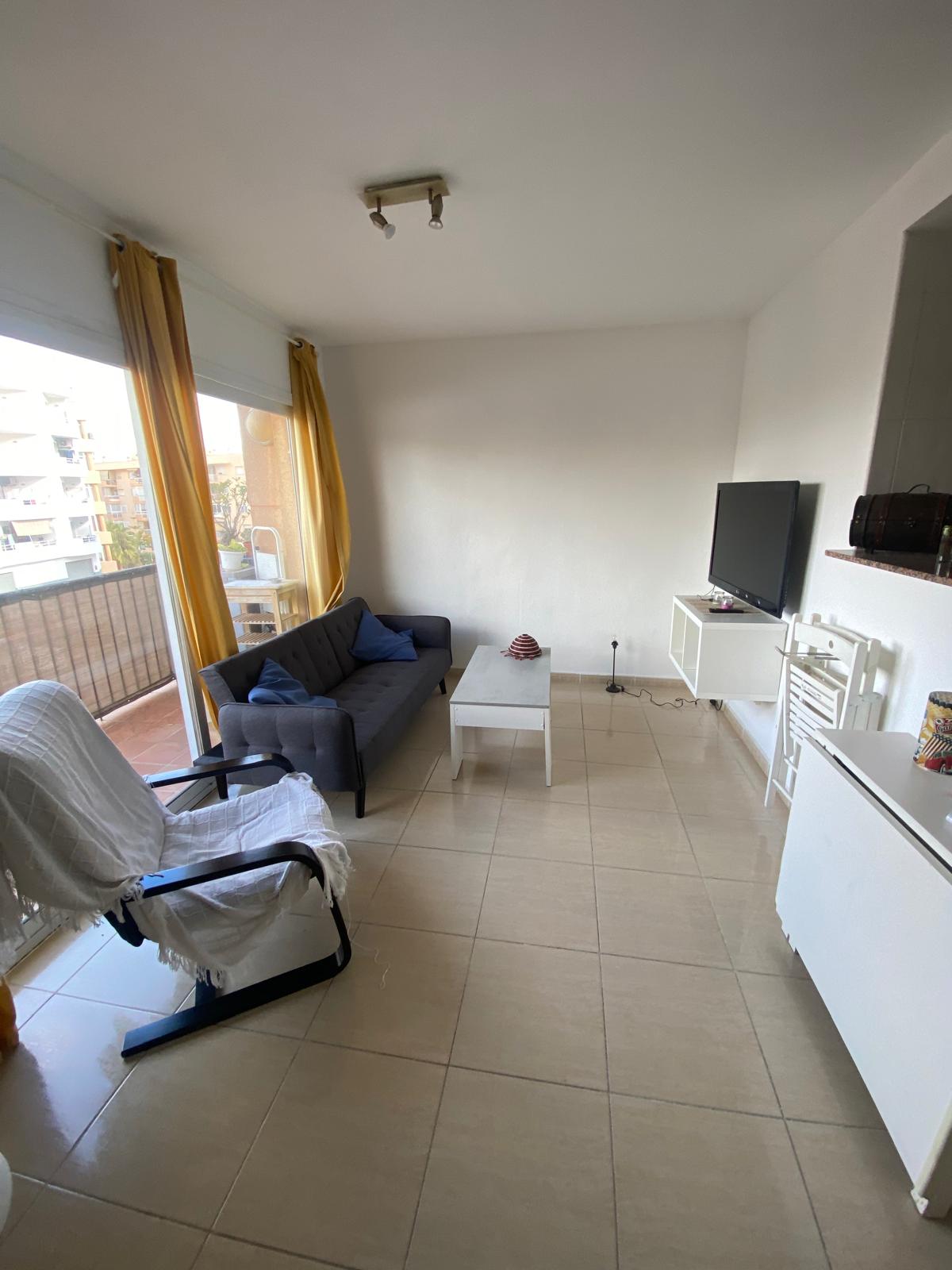 HABITACIONES: 1BAÑOS: 1ACBALCON
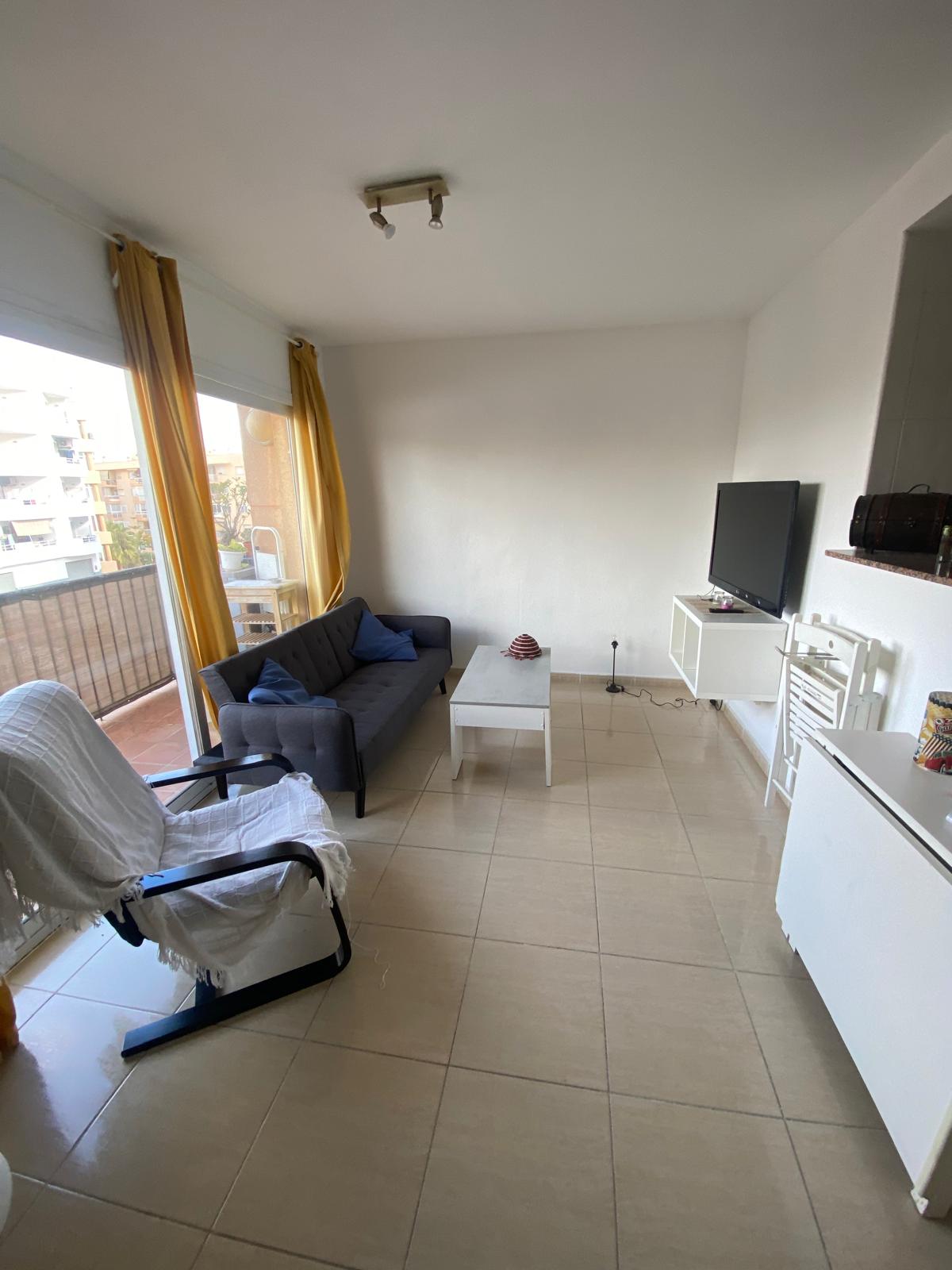 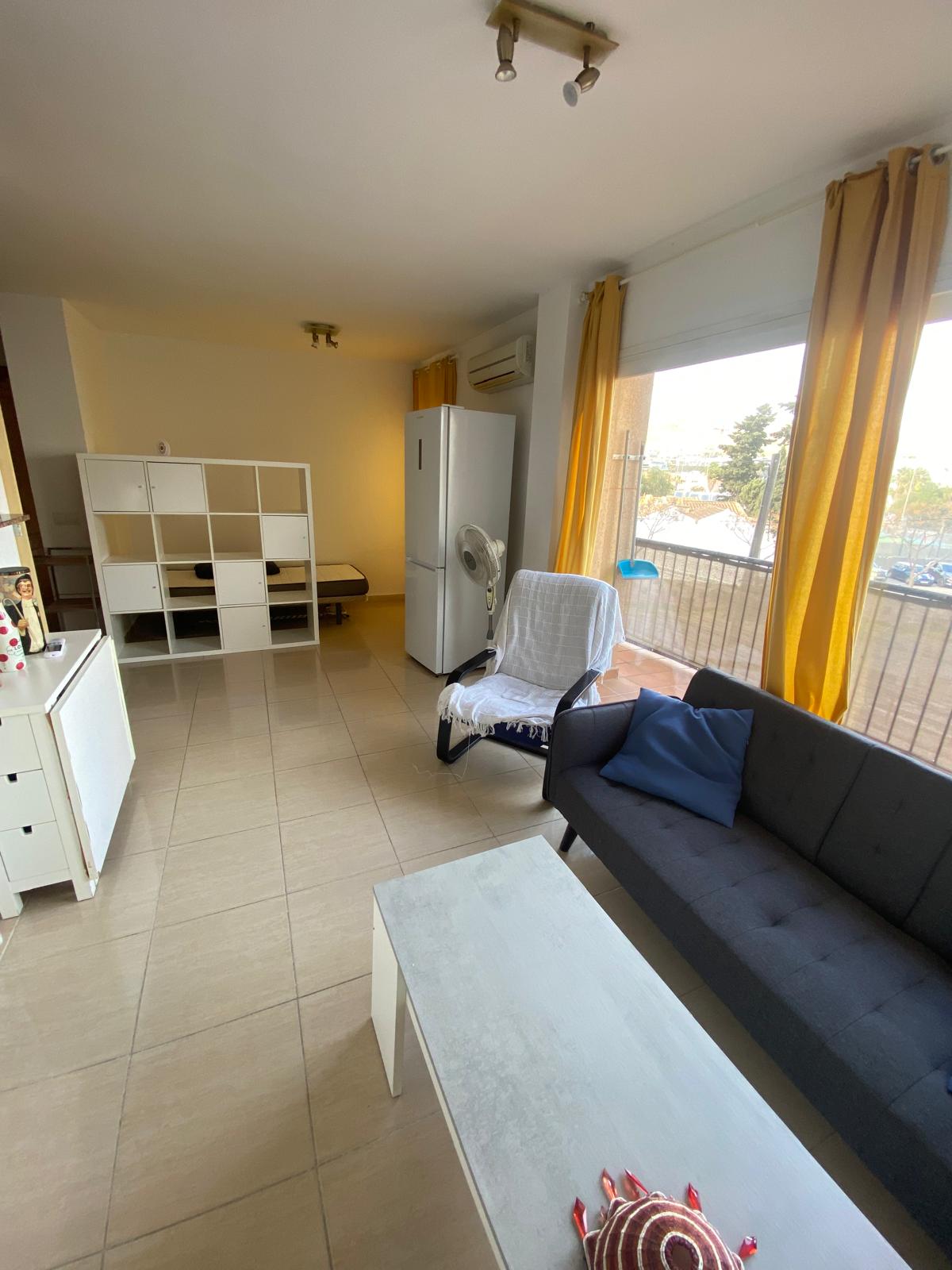 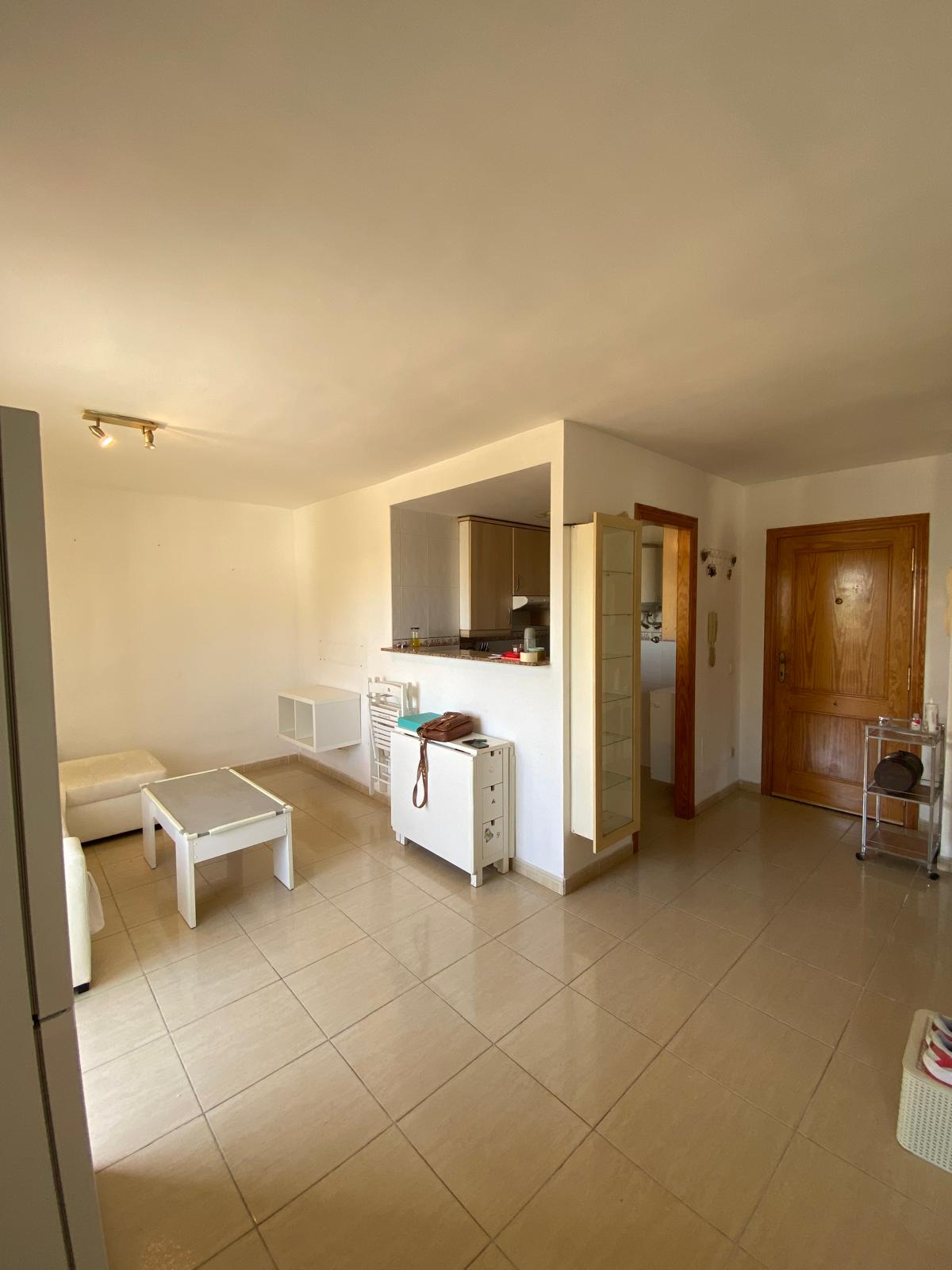 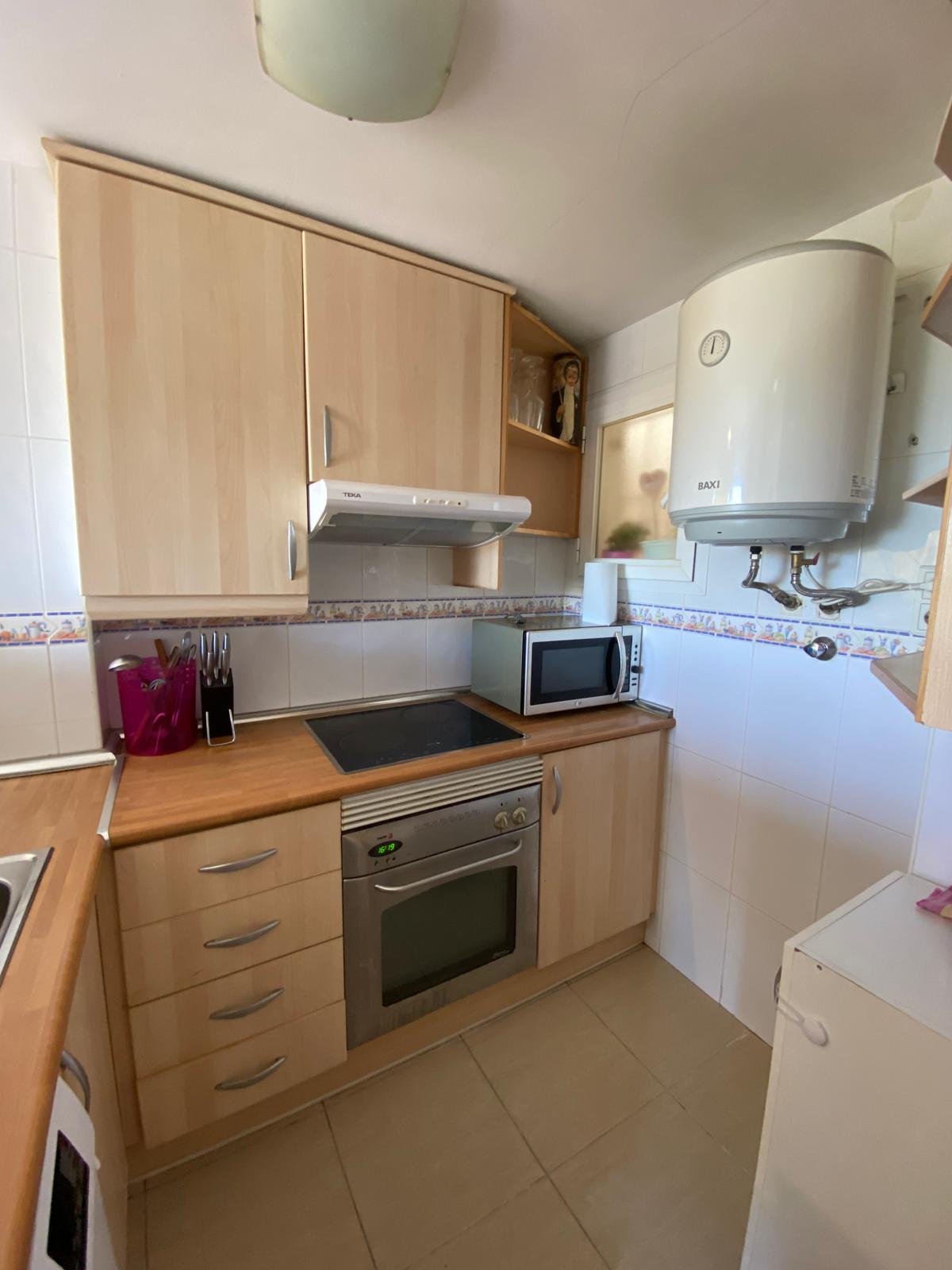 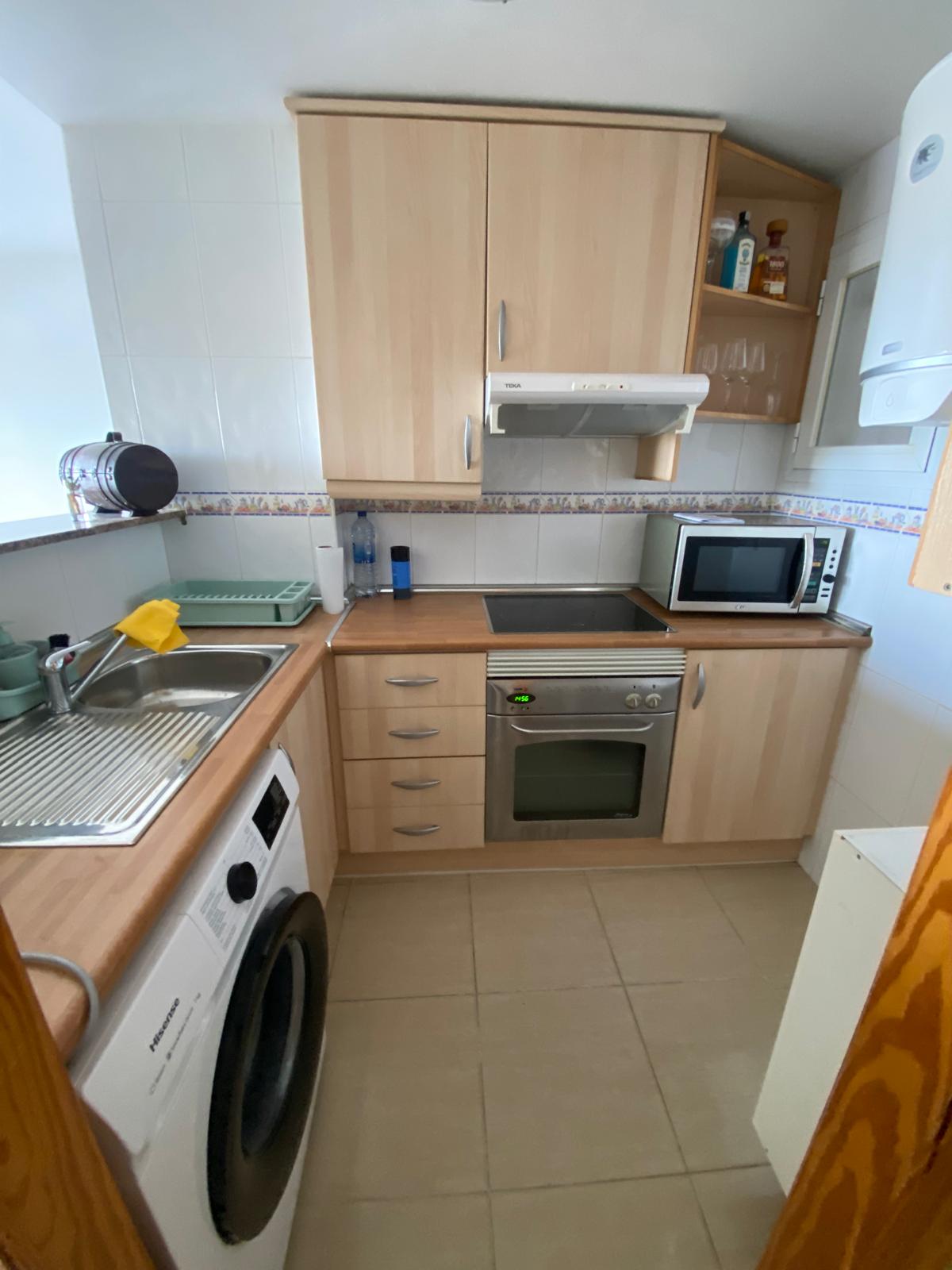 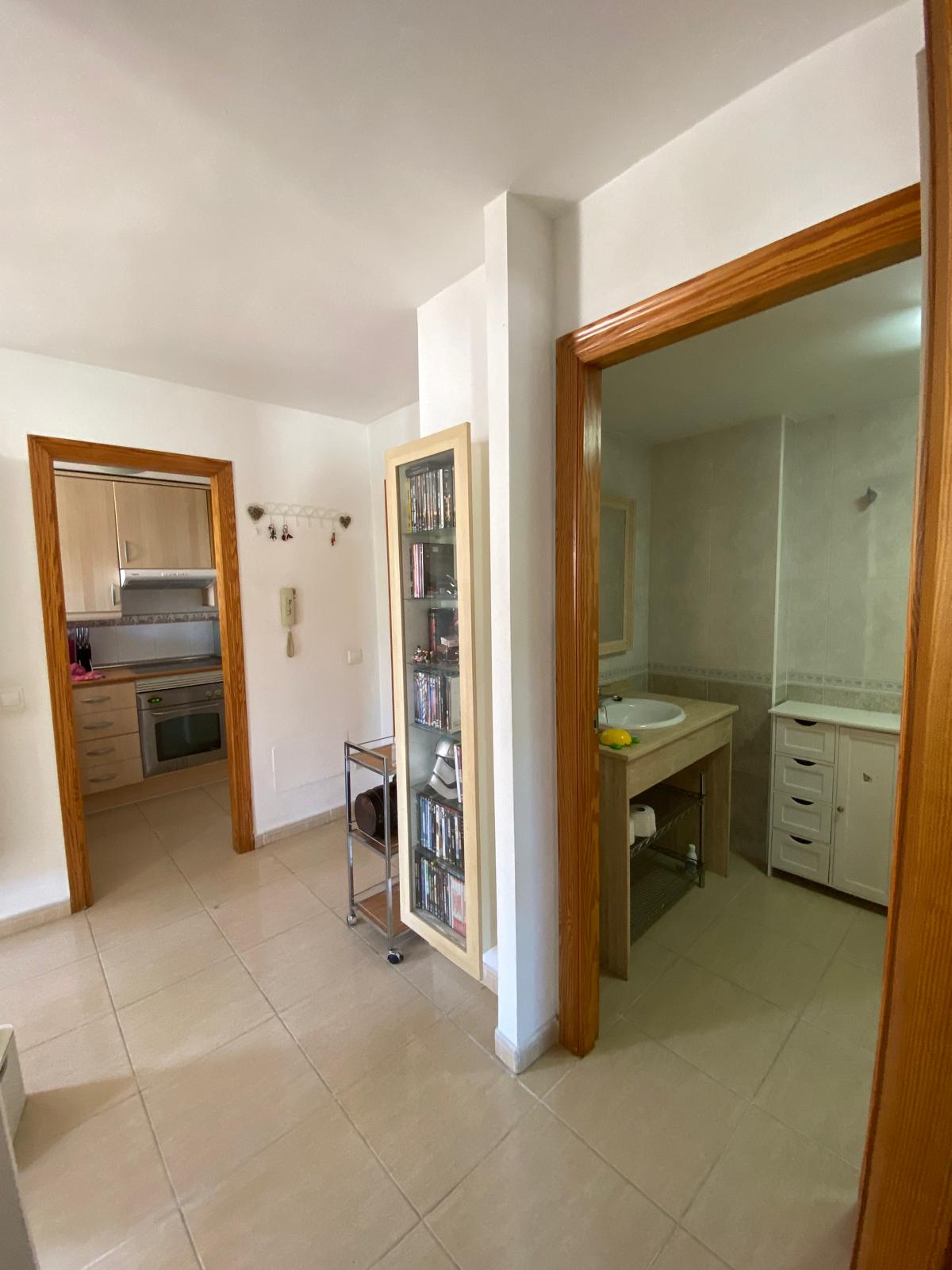 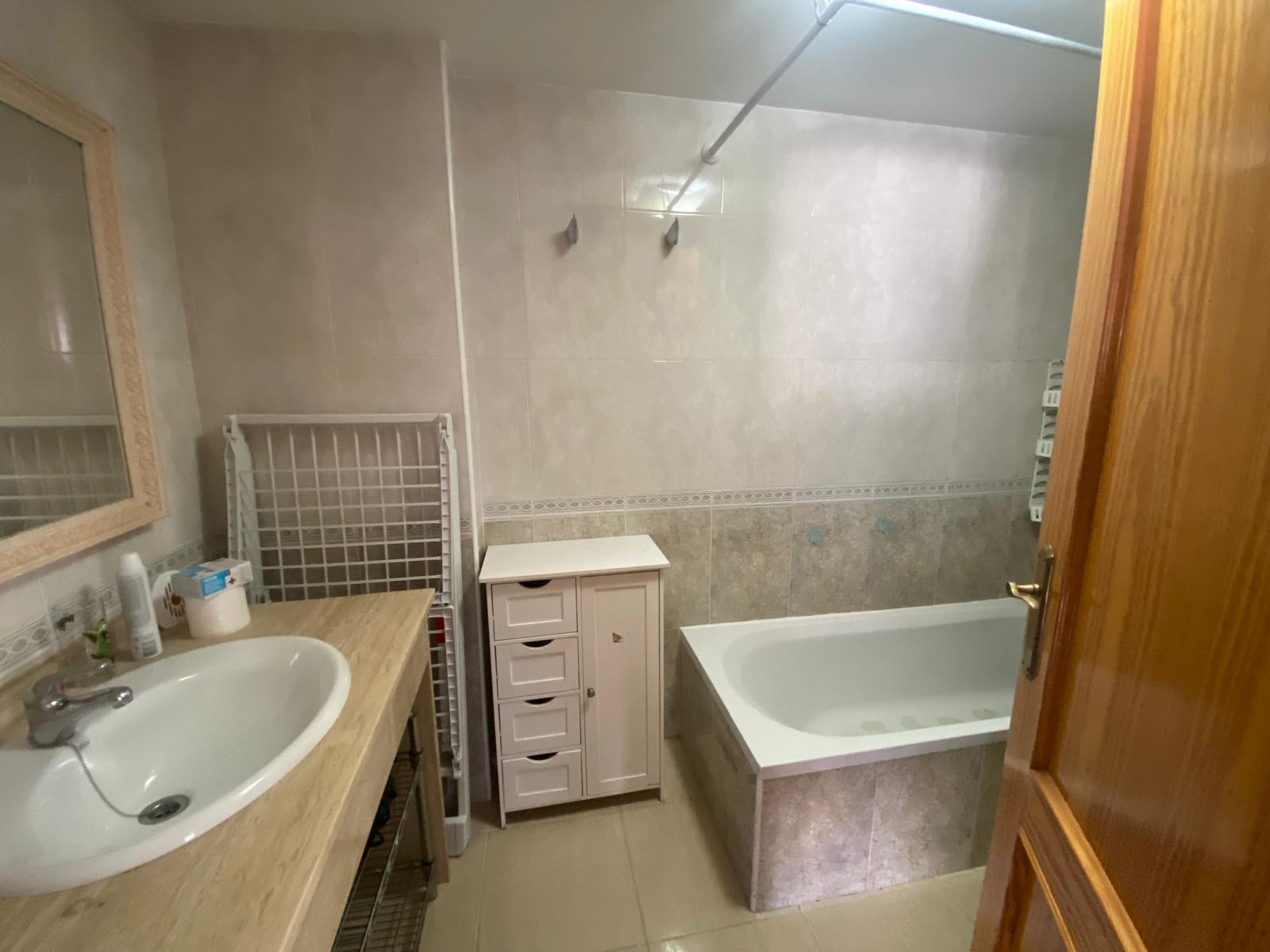 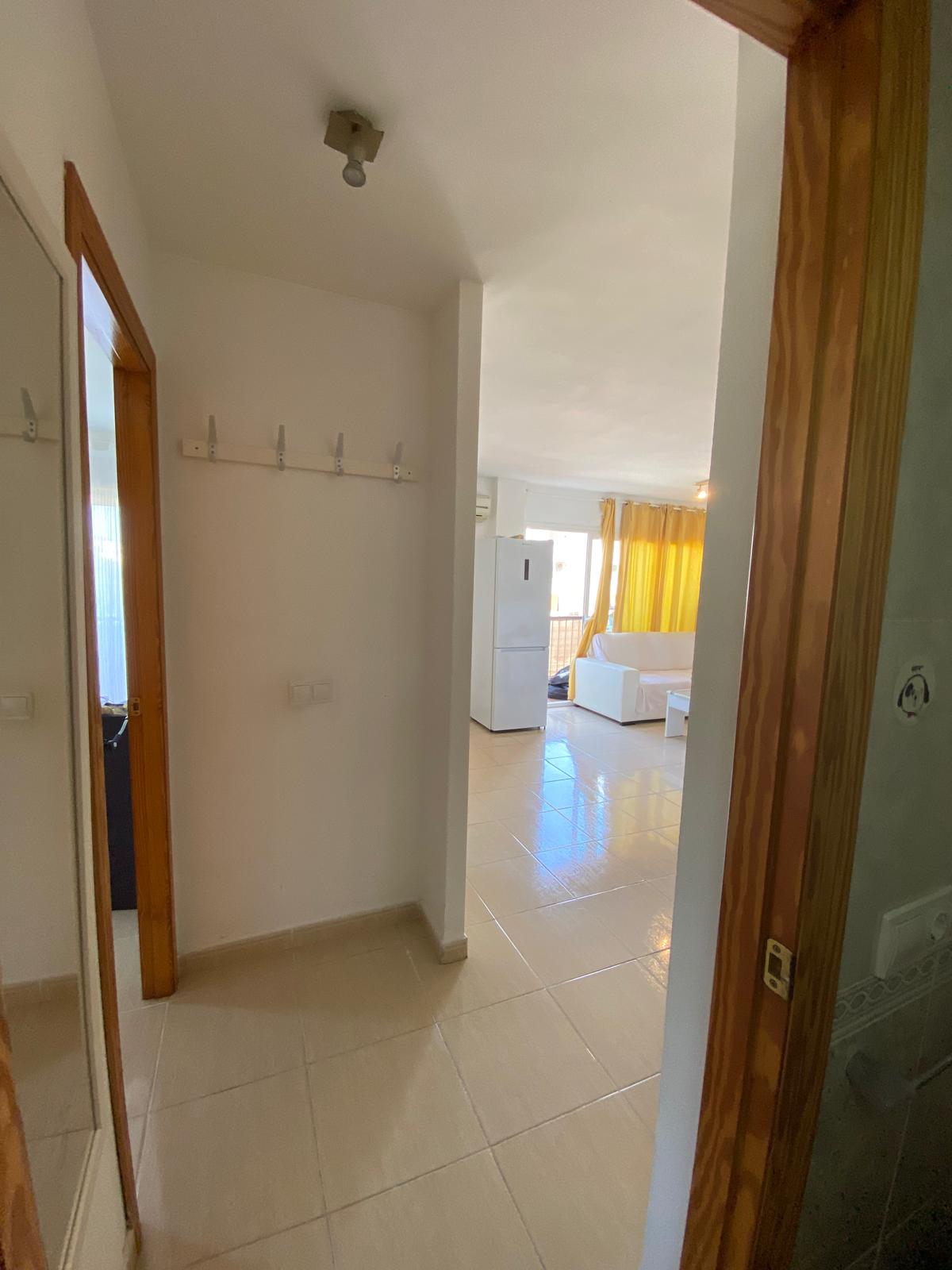 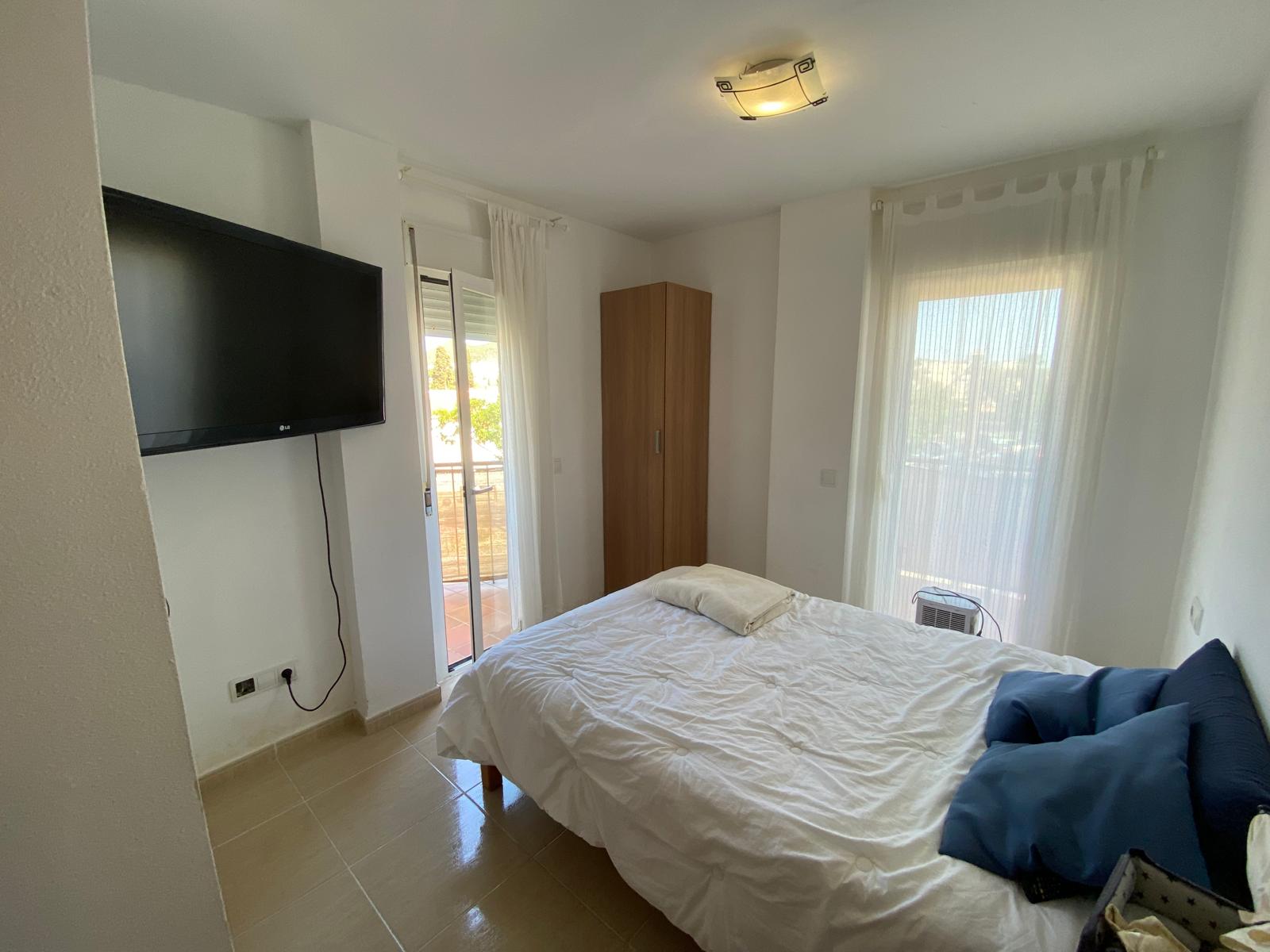 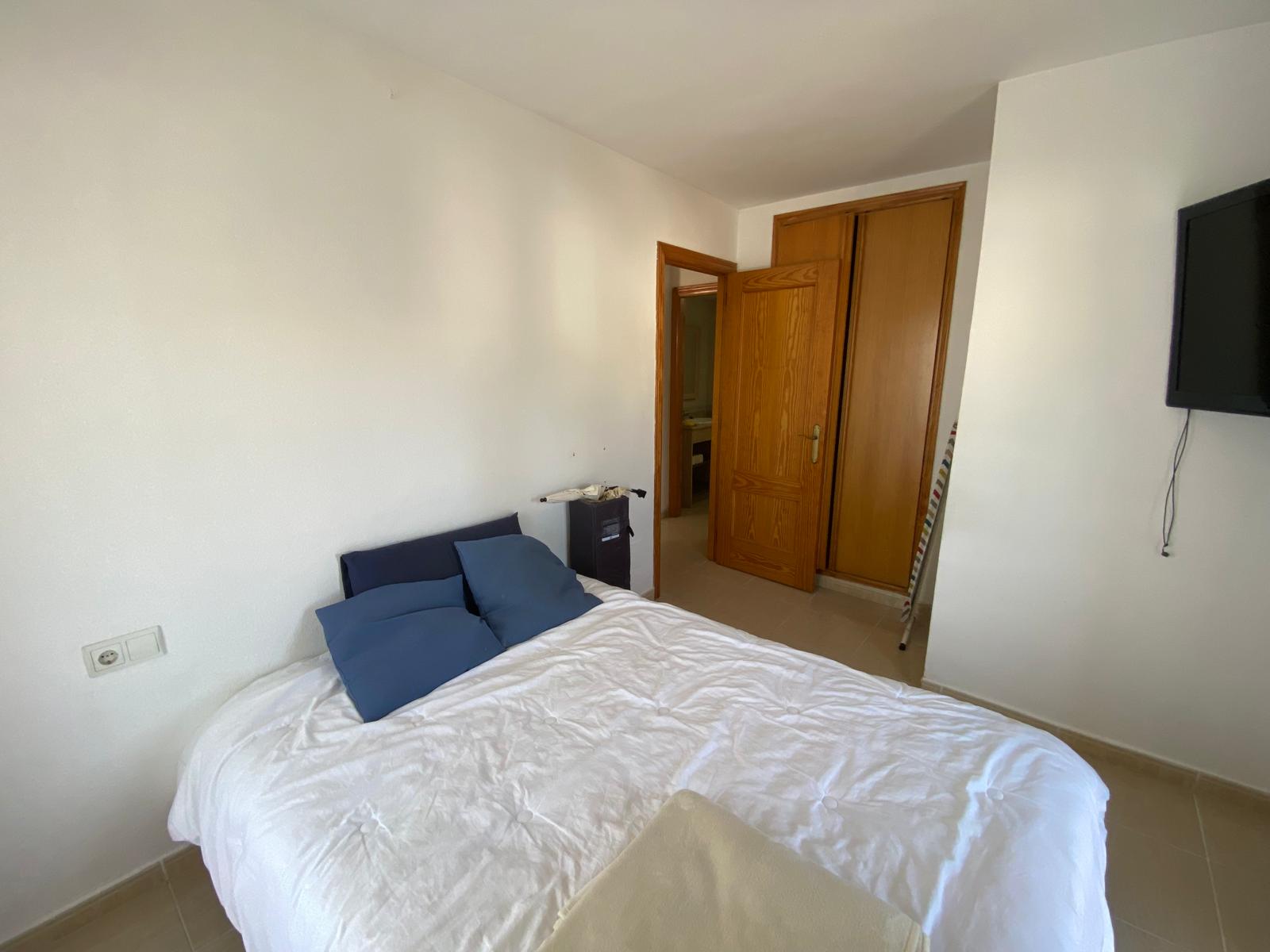 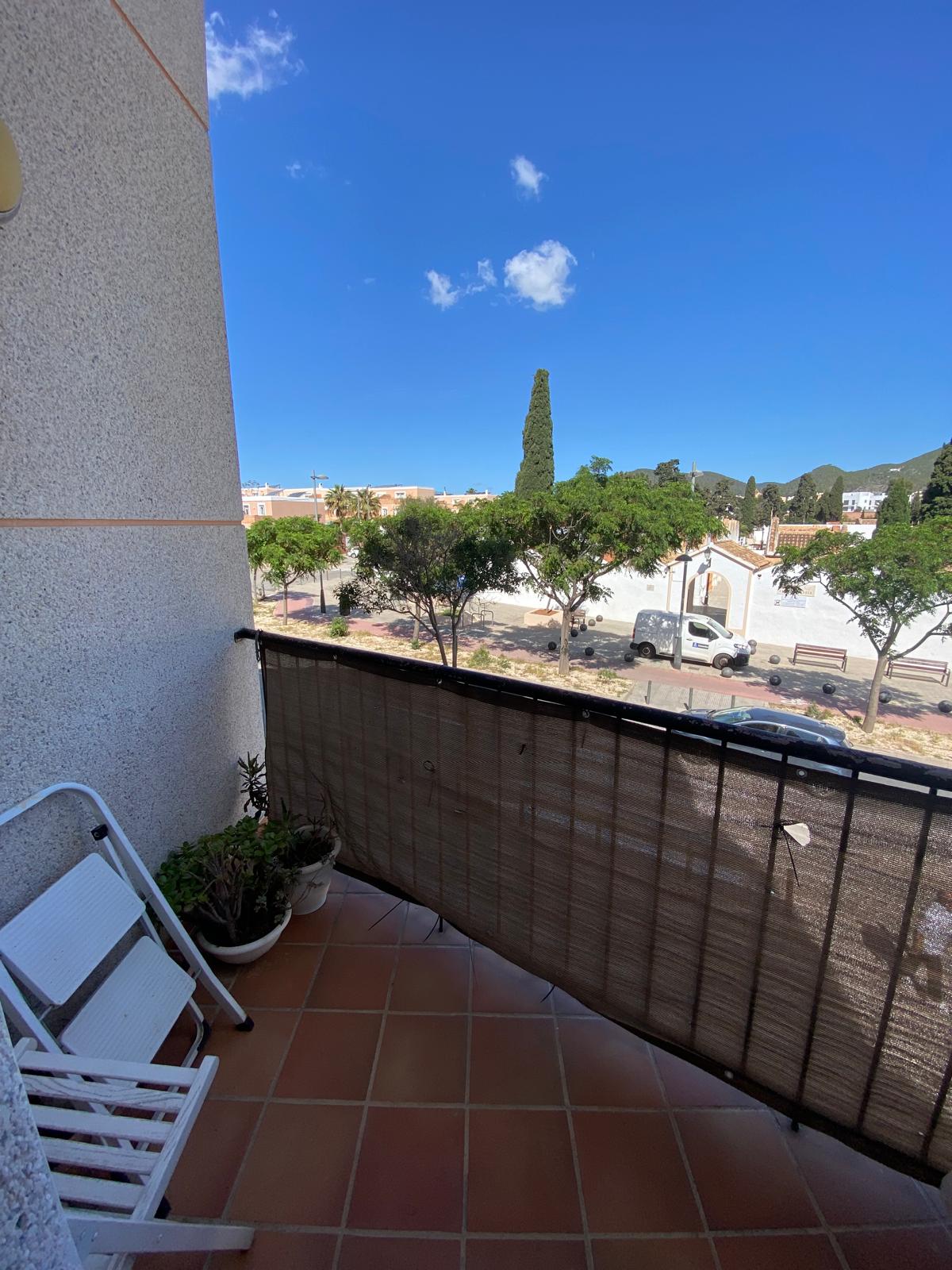 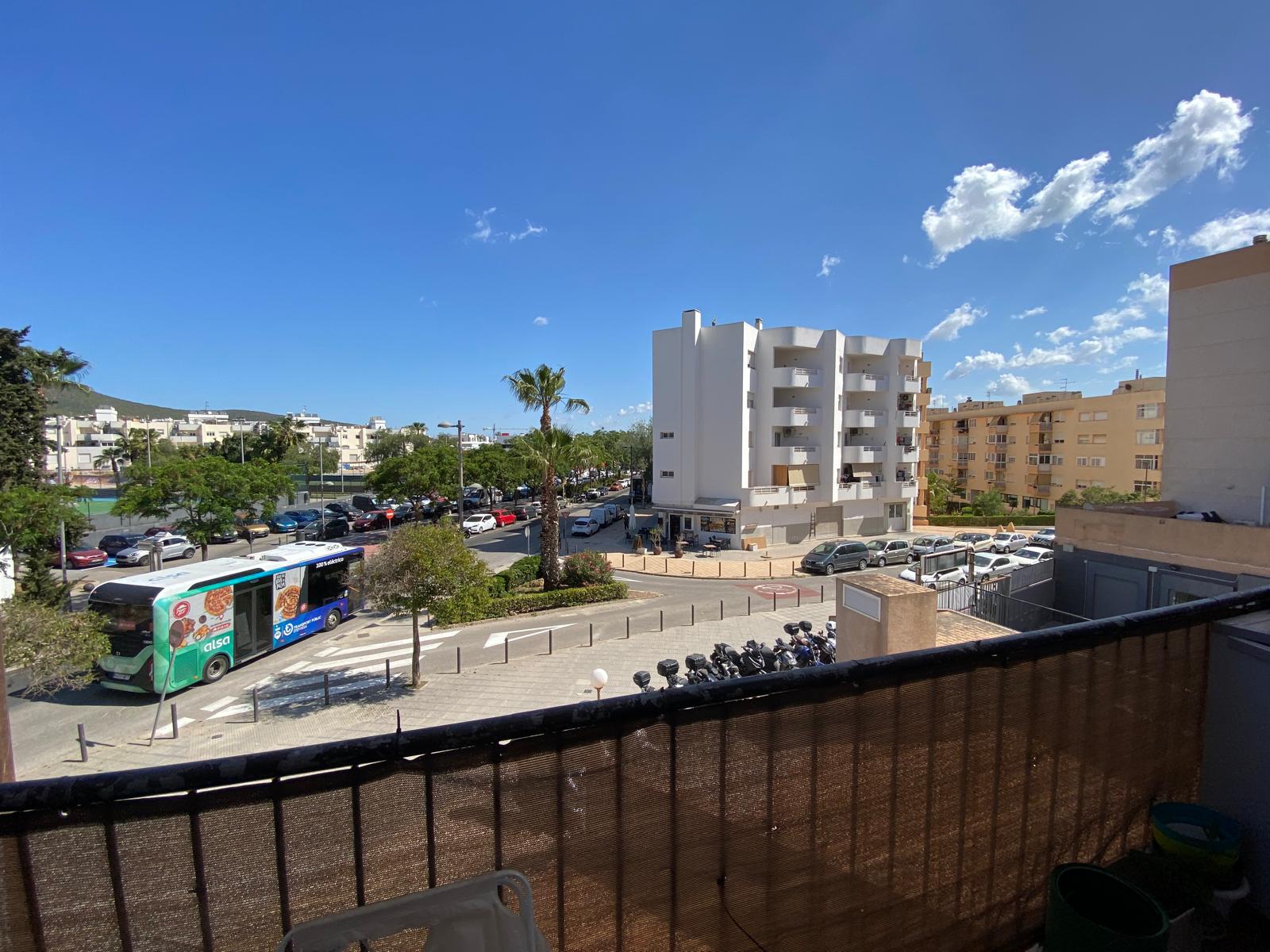